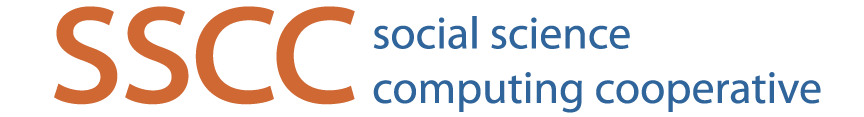 Research Computing
University of Wisconsin – Madison
Doing Less with Stata Markdown
Doug Hemken

Stata Conference 2018
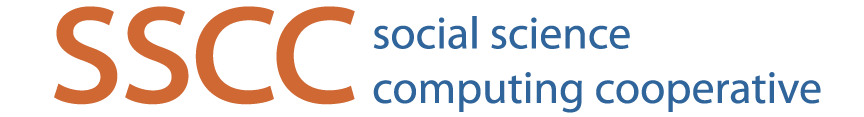 Wouldn’t it be greatif your papers wrote themselves?
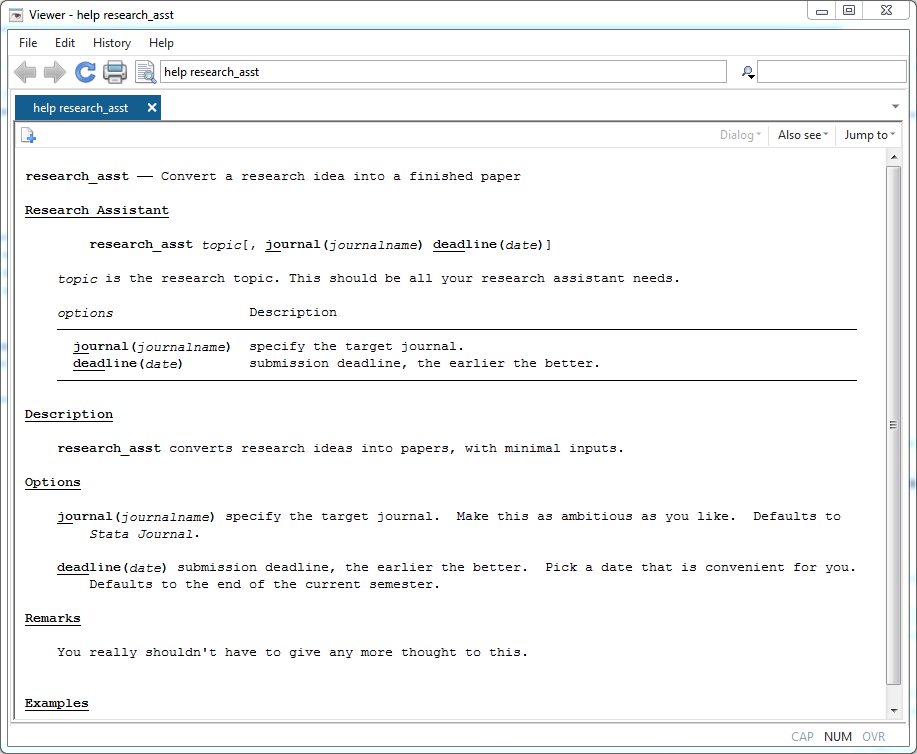 [Speaker Notes: There is a sysetm for this that promises to write your papers, but …
It’s similar to an Artificial Intelligence system:  it needs extensive training, and you don’t always get the results you expect.  If you do get good looking results, you may not be able to reproduce them.]
Stata + Markdown is less ambitious
Goals:
Reduce your work combining analysis and write-up
Easy to read (and to write)


You provide the code for analysis, and the text, Stata runs the code and assembles the final document.
What does this look like?A simple example
What you write:
	Examples\example0.stmd

The command you issue:
	. stmd example0.stmd

What you get back:
	Examples\example0.html
An Example File
===============

Some preliminary text.

A code block, evaluted:
```stata
sysuse auto
summarize weight
```

In-line text: the mean weight is `stata %9.1f r(mean)` pounds.

A list:

- N = `s r(N)`
- mean = `s %9.1f r(mean)`
- sd = `s % 9.2f r(sd)`

A graph:
```stata
histogram weight
```

More text.
Processing in Stata
Two Conceptual Layers
Markdown
Provides text formatting and document structure

Dynamic Stata code
Provides results from the Results Viewer

Stata codes these layers separately, but we can combine them
Markdown cheat sheet(from Wikipedia)
What you write:
Markdown/Wikipedia-markdown.md

What you get back (using Stata)
Markdown/Wikipedia-markdown.html
Markdown
Simplicity – readability and writability are the central themes
There are many Markdown variants
(None are documented in full detail)
Stata implements two of these:
Flexmark (default)
Pegdown (an undocumented option)

These are used with a few dozen of programming languages for dynamic code
Markdown and Dynamic code
Most implementations embed dynamic code in
Fenced code blocks with information tags
In-line code, also with an information tag

Stata is much more flexible – dynamic code need not be formatted as <code>.  The price of this flexibility, however, is readability.
What does this look like?
What you write:
	Examples\example0.dyn
The Stata process
The stmd process
Implications
Less writing, cleaner writing
Automate graphics links
Compatability (with markstat, R knitr)

Raw dynamic tags (e.g. <<dd_remove>>, <<dd_skip_if>>) can be included, as can raw HTML (e.g. complicated <table> structures).
Code Block options
nocommands
nooutput
quietly
noprompt

Essentially the options for <<dd_do>>.  There are alternative formulation for compatability with R knitr.
More examples
What you write:
Examples/example-codeopts.stmd

What you get back:
Examples/example-codeopts.html
stmd usage
stmd filename [, saving(filename2) 
			replace dyndoc-options]
Download/ install
net from https://www.ssc.wisc.edu/~hemken/Stataworkshops

Tinker with the source code, suggest improvements:
https://github.com/Hemken/stmd